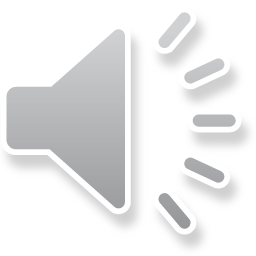 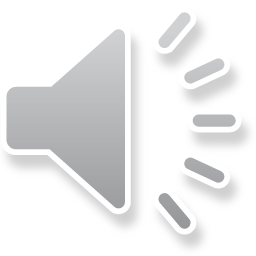 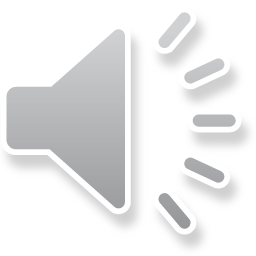 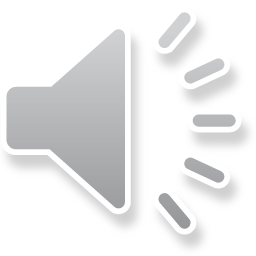 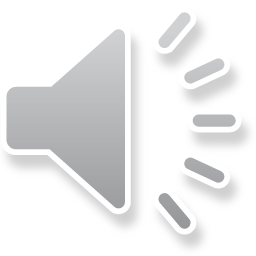 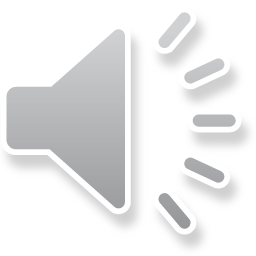 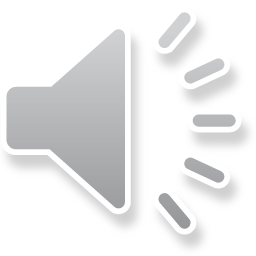 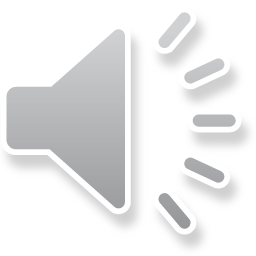 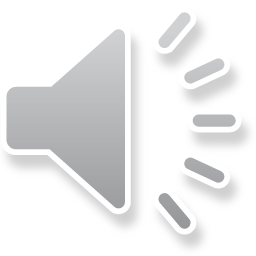 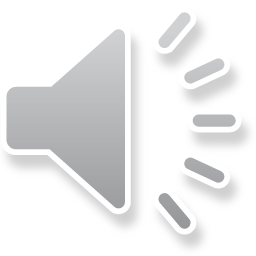 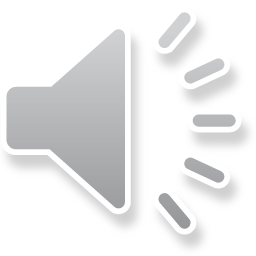 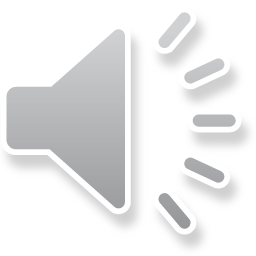 I. QUESTION
1.What color is this?
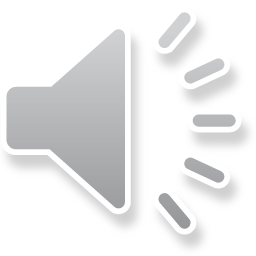 -It’s....
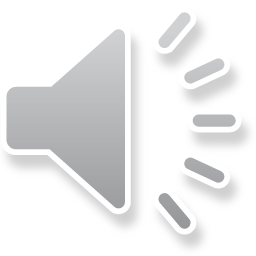 2. What color is the T-shirt? -It’s...
I. QUESTION
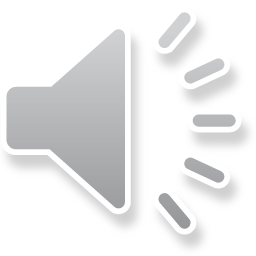 3. What is it?  - It’s a...
4. How many colors are there in the rainbow?
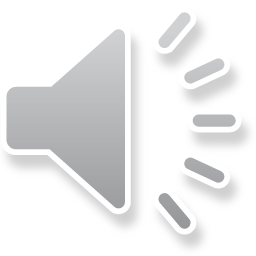 There are...
5. When do you see the rainbow?
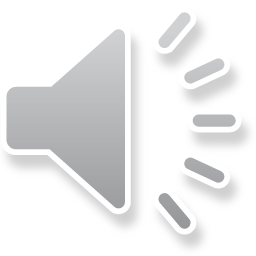 After...
6. Where do you see the rainbow?
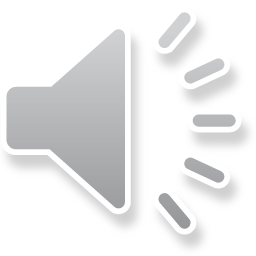 In the...
II. VOCABULARY
Orange:.....................................................
Yellow:....................................................
Green:.....................................................
Blue:........................................................
II. VOCABULARY
Purple:.....................................................
Red:.......................................................
Pink:........................................................
Black:........................................................
III. EXERCISES
1. Match the words and colors:
pink
blue
purple
green
III. EXERCISES
2. Read and color:
BLUE
YELLOW
GREEN
RED
PURPLE
III. EXERCISES
3. Which is different?
III. EXERCISES
4. Reorder the words:
p/r/u/e/l/p .....
e/b/u/l ...
y/l/e/l/w/o ...
o/g/n/r/a/e ...
III. EXERCISES
5. Count and write number of objects:
....
....
....
III. EXERCISES
6. Find the word:
orange
yellow green purple
III. EXERCISES
7. True or False:
orange
pink
black
yellow
blue
purple
III. EXERCISES
8. Fill the missing letters:
Bla_k
_ed
Gre_n
Ye_ _ow